مجموعة الحيوانات
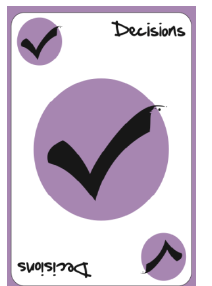 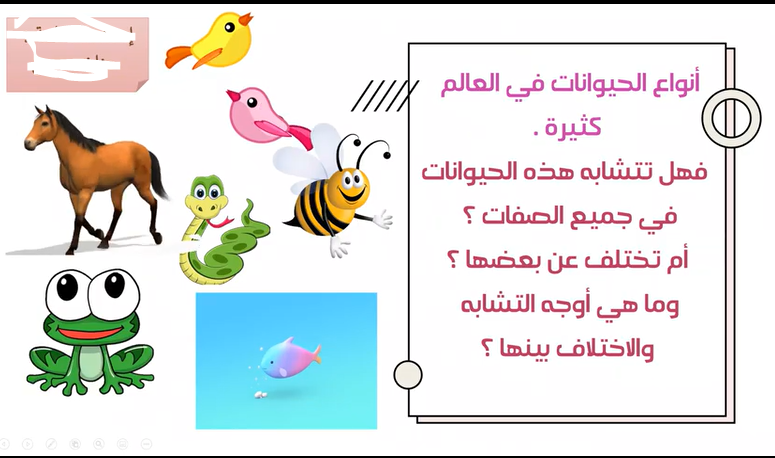 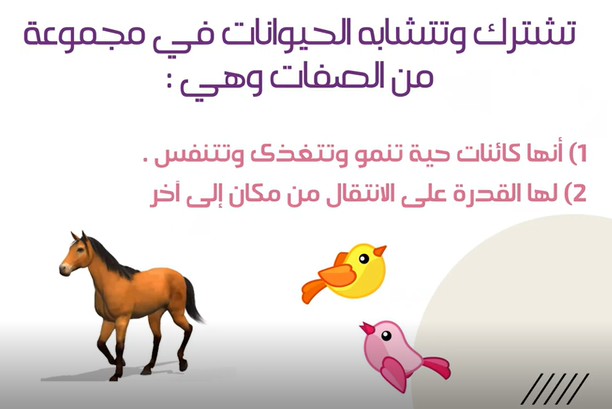 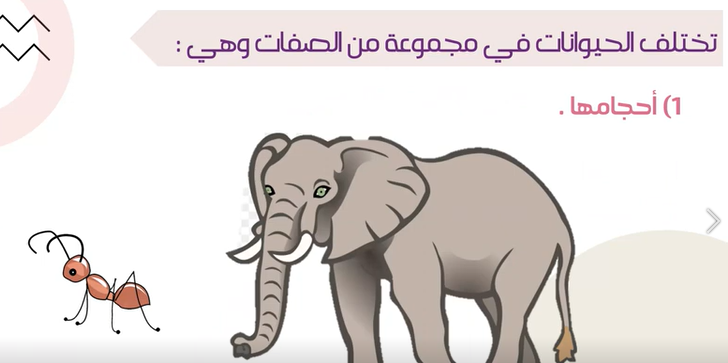 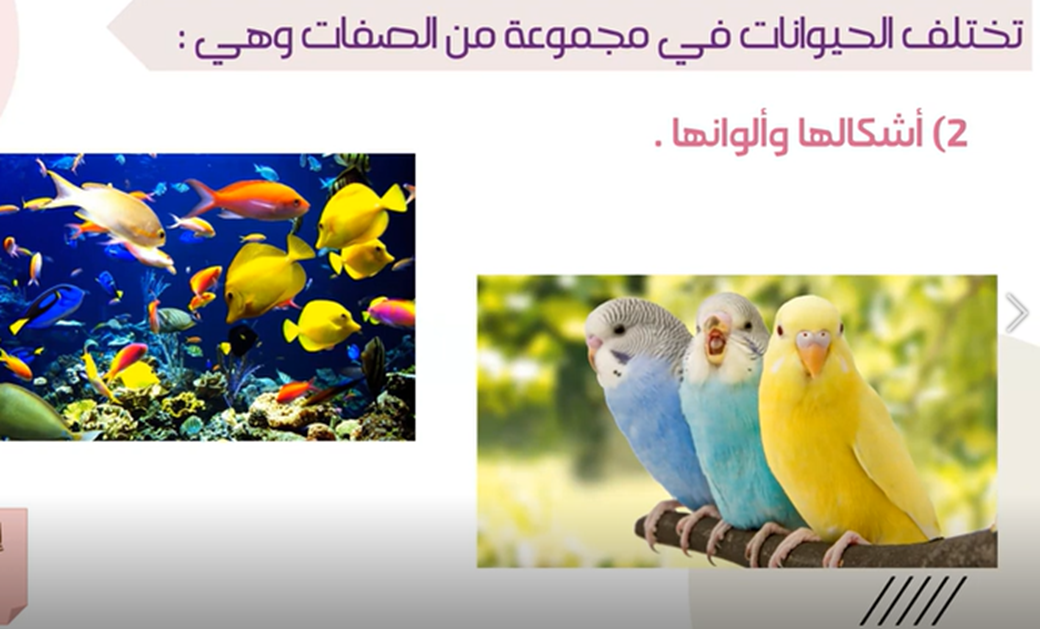 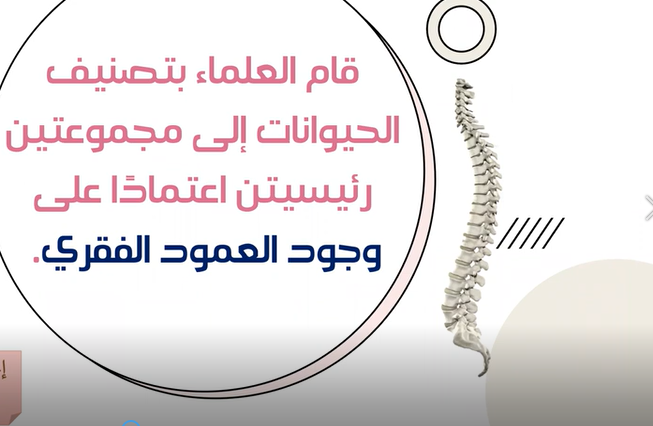 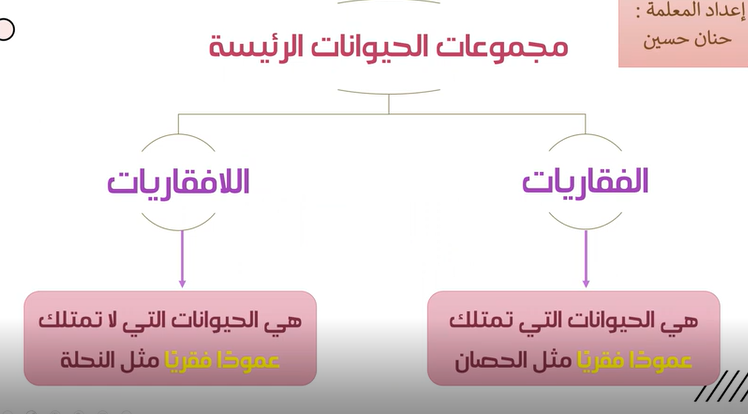 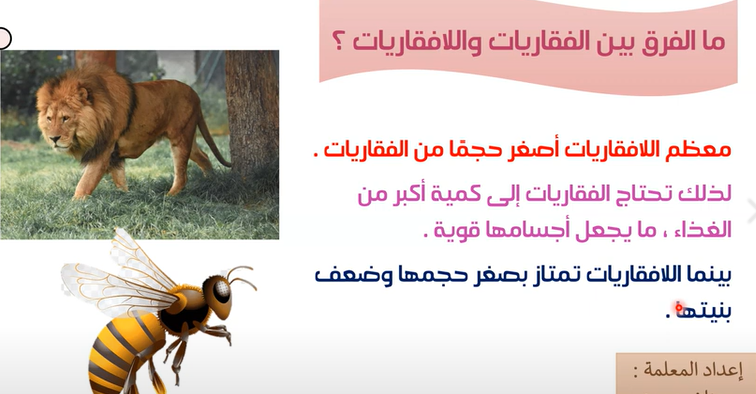 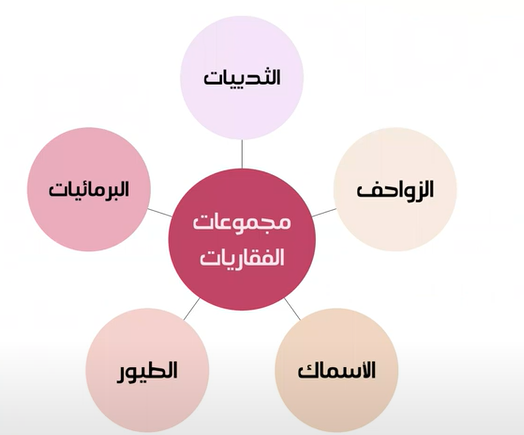 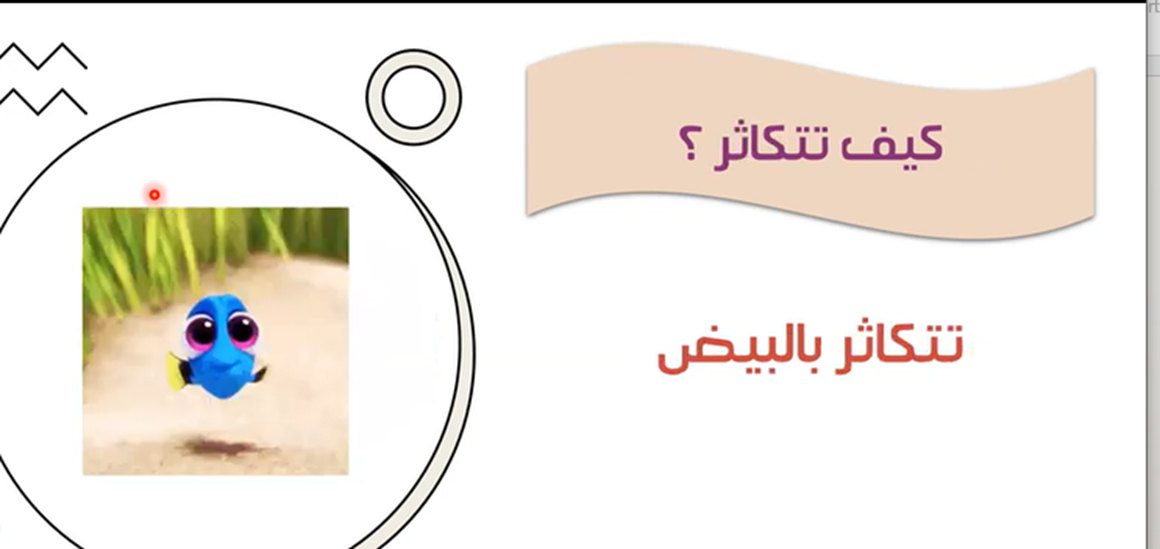 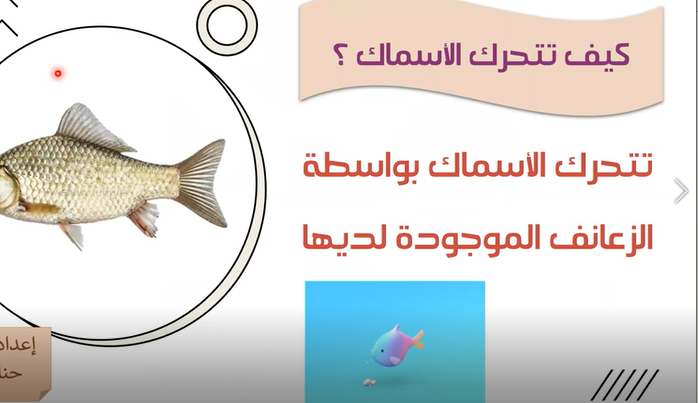 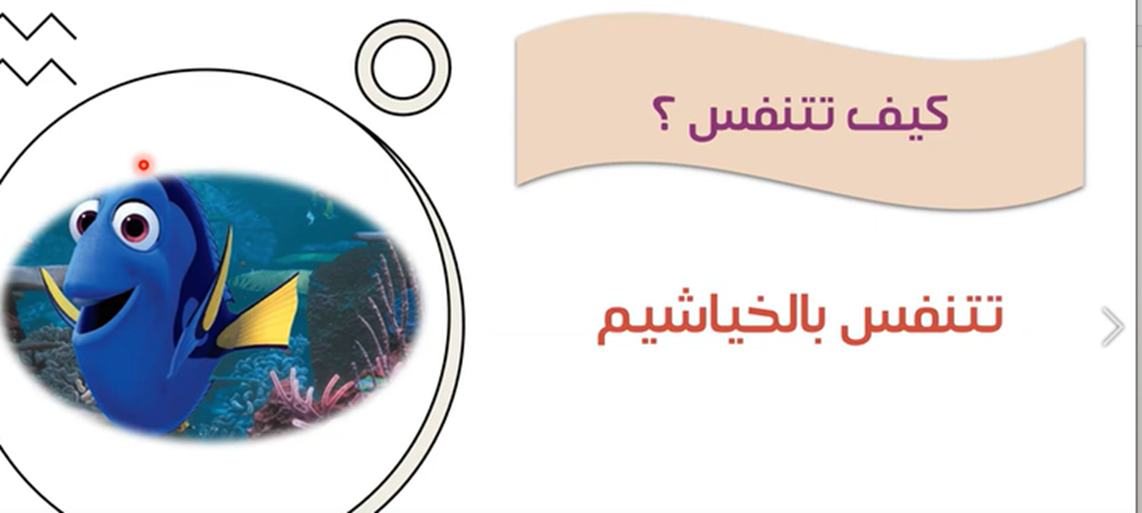 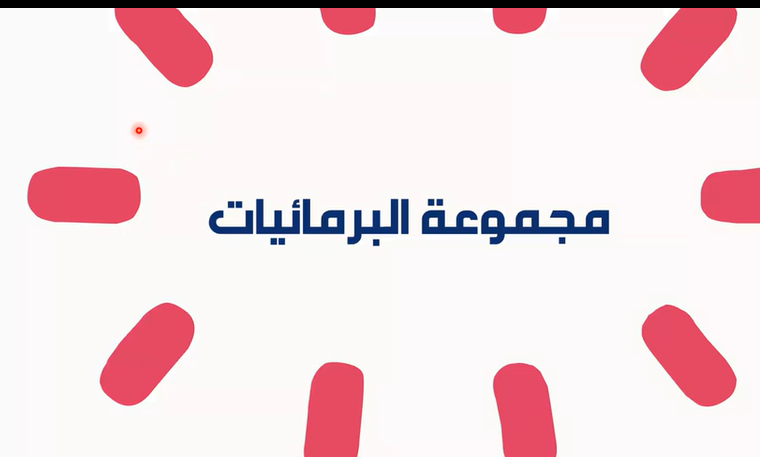 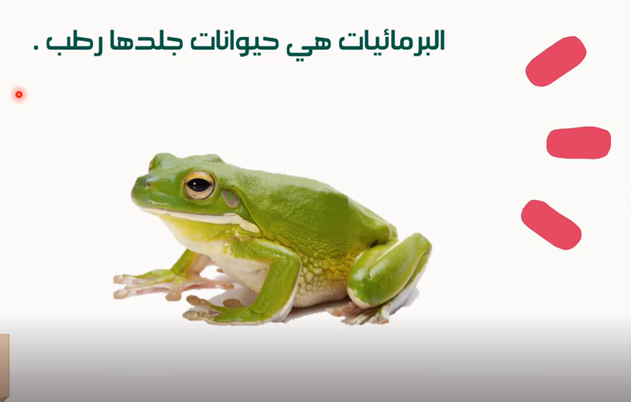 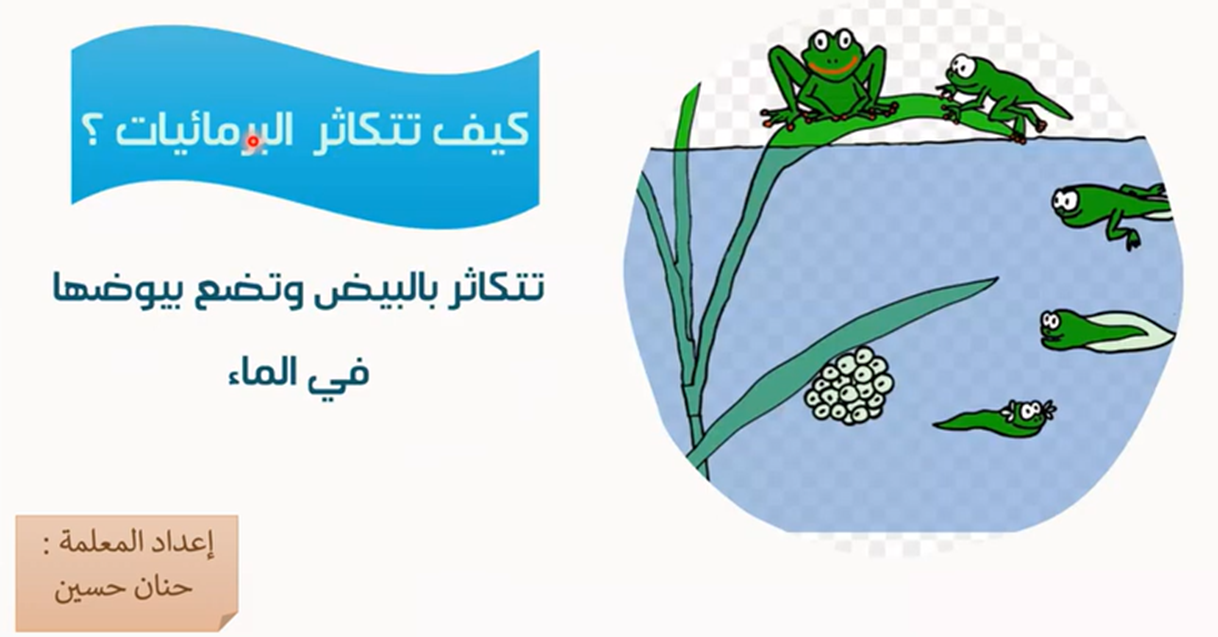 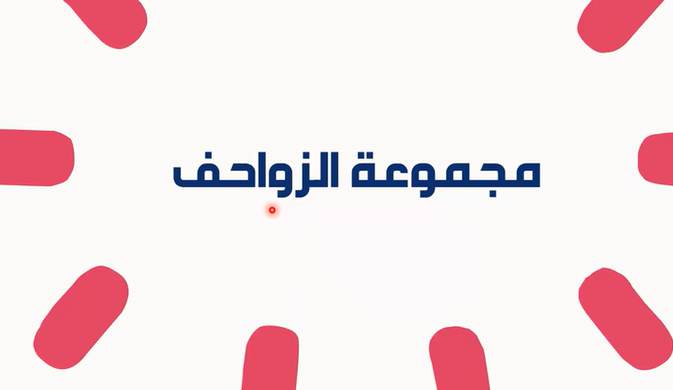 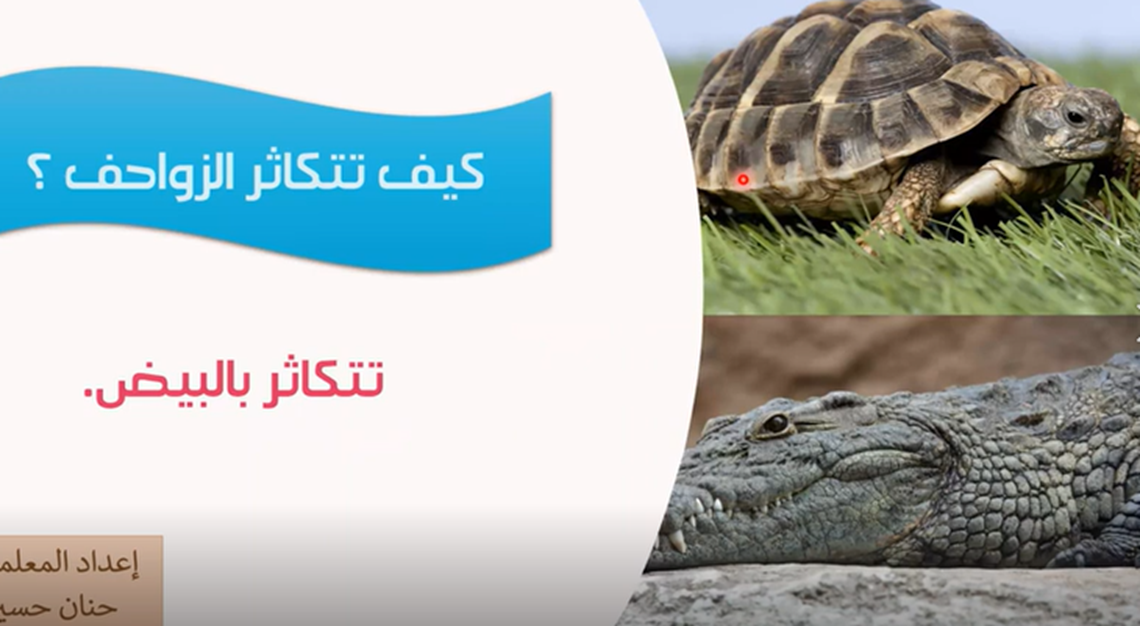 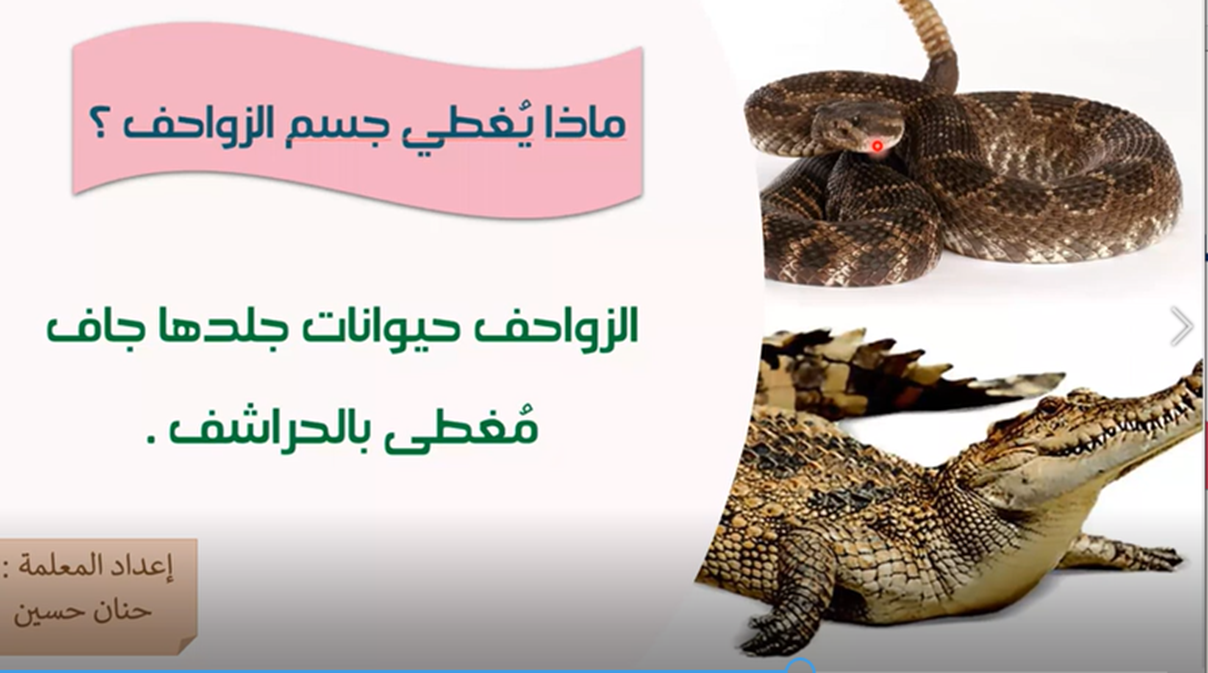 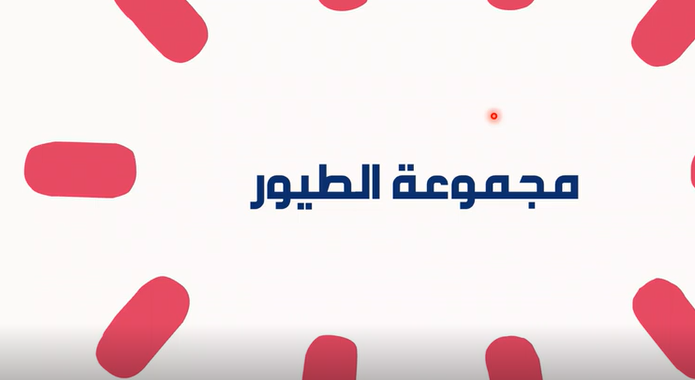 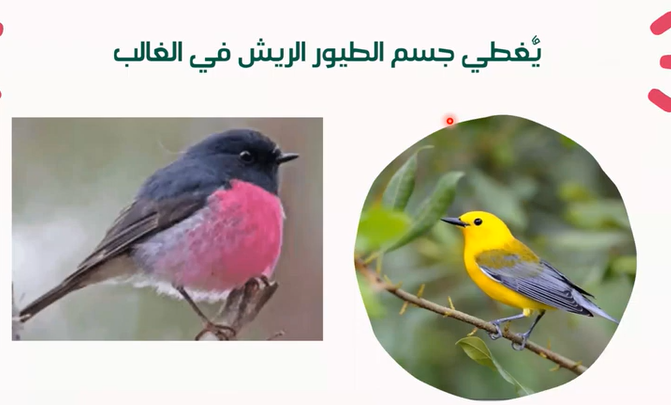 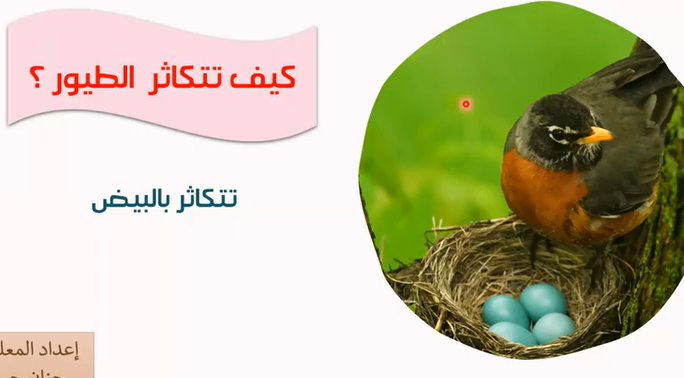 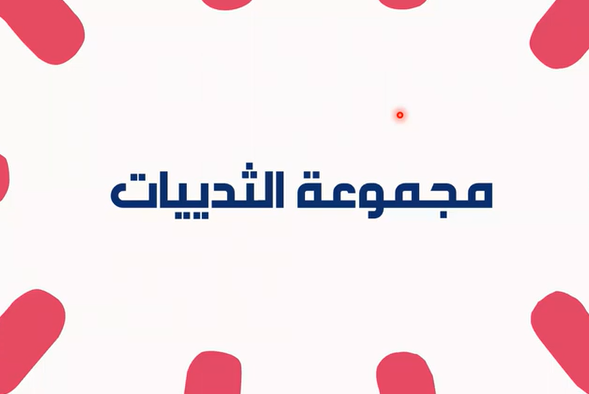 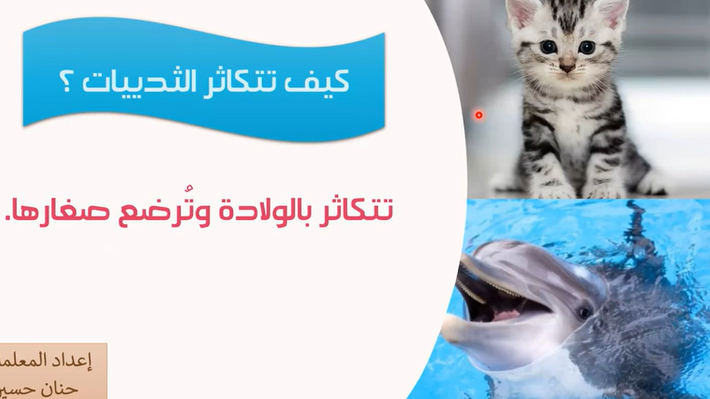 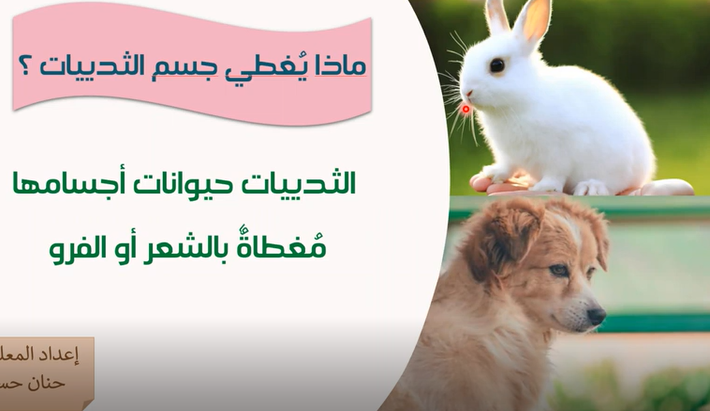 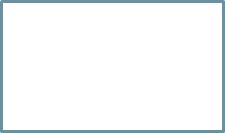 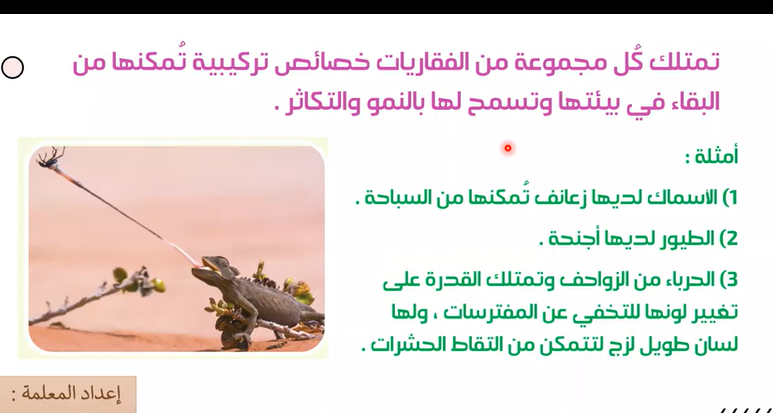